CSC141- Introduction to Computer Programming
Teacher:
AHMED MUMTAZ MUSTEHSAN

Lecture - 7
Special Thanks:
To
Dr. Sadaf Tanveer, Assistant Professor
CIIT Islamabad Campus
for slide Material
Relational Operators
< > <= >= == !=
= is the assignment operator
void main()
{
int i=1;
clrscr();
printf("Is i less than 0? %d\n",i==0);
printf("Is i greater than 0? %d\n",i==1);
getch();
}
Output
Is i less than 0? 0
Is i greater than 0? 1
5/22/2012
3
Relational Operators
void main()
{
	int i=1;
	clrscr();
	printf("Is i less than 0? %d\n",i<0);
	printf("Is i greater than 0? %d\n",i>0);
	getch();
}

Output
Is i less than 0? 0
Is i greater than 0? 1
5/22/2012
4
Precedence
void main()
{
clrscr();
printf("Ans: %d\n",2+1<4);
getch();
}				Output  1
void main()
{
printf("Ans: %d\n",1<2+4);
getch();
}
Output 1
5
Decision Constructs
The if statement
void main()
{
	char ch;
	clrscr();
	ch=getch();
	if (ch=='y')
		printf("You typed y.");
	getch();
}
Output
y
You typed y
6
Practice Exercise
While purchasing certain items, a store offers a discount of 10% if the quantity purchased is more than 1000. 
Write a program that input quantity and price per item through the keyboard, and calculate the amount to be charged from the customers.
5/22/2012
7
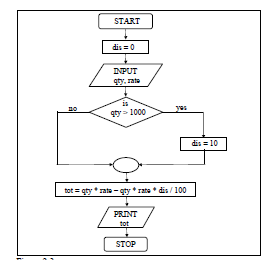 Flowchart
5/22/2012
8
Class Exercise
/* Calculation of payment to be charged from customers */ 
void main( ) 
{ 
	int qty, discount = 0 ; 
	float rate, total ; 
	printf ( "Enter quantity and rate " ) ; 
	scanf ( "%d %f", &qty, &rate) ; 
	if ( qty > 1000 ) 
		discount = 10 ; 
	total = ( qty * rate ) - ( qty * rate * discount / 100 ) ; 
	printf ( "Total expenses = Rs. %f", total) ; 
}
5/22/2012
9
Class Exercise
Output
Enter quantity and rate 1200 10.0 
Total expenses = Rs. 10,800.0000
Enter quantity and rate 200 15.0 
Total expenses = Rs. 3000.0000
5/22/2012
10
Multiple Statements within if
if ( year_of_service > 3 ) 
{ 
	bonus = 2500 ; 
	printf ( "Bonus = Rs. %d", bonus ) ; 
}
5/22/2012
11
The if-else statement
When if condition evaluates to true, the group of statements under if are executed
It does nothing when the expression evaluates to false
We can do something when the if condition evaluates to false using the else statement
5/22/2012
12
Practice  Exercise
In a company an employee pay is computed as under: 

If his basic salary is less than Rs. 1500, then HRA = 10% of basic salary and DA = 90% of basic salary. If his salary is greater than or  equal to  Rs. 1500, then HRA = Rs. 500 and DA = 98% of basic salary. 

If the employee's salary is input through the keyboard write a program to find his gross salary.
5/22/2012
13
Flowchart
Yes
No
5/22/2012
14
main( ) 
{ 
	float basic, grs, da, hra ; 
	printf ( "Enter basic salary " ) ; 
	scanf ( "%f", &basic ) ; 
	if ( basic  < 1500 ) 
	{ 
		hra = basic * 10 / 100 ; 
		da = basic * 90 / 100 ; 
	} 
	else 
	{ 
		hra = 500 ; 
		da = basic * 98 / 100 ; 
	} 
	grs = basic + hra + da ; 
	printf ( "gross salary = Rs. %f ", grs ) ; 
}
5/22/2012
15
Class Exercise
An integer is input through keyboard. Write a program to determine if the number is even or odd:

The solution will be provided in the next class
5/22/2012
16
Nested if-else
It is perfectly all right if we write an entire if-else construct within either the body of the if statement or the body of an else statement. 
This is called ‘nesting’of ifs. 
There is no limit on how deeply the ifs and the elses can be nested.
5/22/2012
17
Nested if-else
/* A quick demo of nested if-else */ 
main( ) 
{ 
	int i ; 
	printf ( “Please Enter a numbar 1 or 2 " ) ; 
	scanf ( "%d", &i ) ; 
	if ( i == 1 ) 
		printf ( "You entered 1 !" ) ; 
	else 
	{ 
		if ( i == 2 ) 
			printf ( “You entered 2" ) ; 
		else 
			printf ( “you entered neither 1 nor 2 !" ) ; 
	} 
}
18
Forms of if
and this ; 
} 
else 
{ 
	do this ; 
	and this ; 
} 

(e) if ( condition ) 
          do this ; 
     else 
     { 
          if ( condition ) 
               do this ; 
          else 
         { 
               do this ; 
               and this ; 
          } 
      }
(f) if ( condition ) 
     { 
           if ( condition ) 
               do this ; 
           else 
           { 
                do this ; 
                 and this ; 
            } 
      } 
    else 
           do this ;
if ( condition ) 
do this ; 
(b) if ( condition ) 
	{ 
		do this ; 
		and this ; 
	} 
(c) if ( condition ) 
		do this ; 
	else 
		do this ; 
(d) if ( condition ) 
	{ 
		do this ;
5/22/2012
19
Logical Operators
C allows usage of three logical operators, namely, &&, || and ! 

These are  ‘AND’ ‘OR’ and ‘NOT’ respectively
5/22/2012
20
Example
The marks obtained by a student in 5 different subjects are input through the keyboard. The student gets a division as per the following rules: 
Percentage above or equal to 60 - First division 
Percentage between 50 and 59 - Second division 
Percentage between 40 and 49 - Third division 
Percentage less than 40 - Fail 
Write a program to calculate the division obtained by the student.
5/22/2012
21
Void main( ) 
{ 
	int m1, m2, m3, m4, m5, per ; 
	printf ( "Enter marks in five subjects " ) ; 
	scanf ( "%d %d %d %d %d", &m1, &m2, &m3, &m4, &m5 ) ; 
	per = ( m1 + m2 + m3 + m4 + m5 ) / 5 ; 
	if ( per >= 60 ) 
		printf ( "First division ") ; 
	else 
	{ 	if ( per >= 50 ) 
			printf ( "Second division" ) ; 
		else 
		{ 
			if ( per >= 40 ) 
				printf ( "Third division" ) ; 
			else 
				printf ( "Fail" ) ; 
		} 
	} 
}
5/22/2012
22
Drawbacks
The program uses nested if-elses. This leads to three disadvantages: 
As the number of conditions go on increasing the level of indentation also goes on increasing. As a result the whole program creeps to the right. 
Care needs to be exercised to match the corresponding ifs and elses. 
Care needs to be exercised to match the corresponding pair of braces.

All these three problems can be eliminated by usage of ‘Logical operators’.
5/22/2012
23
The following program illustrates this.
main( ) 
{ 
	int m1, m2, m3, m4, m5, per ; 
	printf ( "Enter marks in five subjects " ) ; 
	scanf ( "%d %d %d %d %d", &m1, &m2, &m3, &m4, &m5 ) ; 
	per = ( m1 + m2 + m3 + m4 + m5 ) / 5 ; 
	if ( per >= 60 ) 
		printf ( "First division" ) ; 
	if ( ( per >= 50 ) && ( per < 60 ) ) 
		printf ( "Second division" ) ; 
	if ( ( per >= 40 ) && ( per < 50 ) ) 
		printf ( "Third division" ) ; 

	if ( per < 40 ) 
		printf ( "Fail" ) ; 
}
5/22/2012
24
Benefits of Logical Operators
Two distinct advantages can be cited in favor of this program: 

The matching of the ifs with their corresponding elses gets avoided, since there are no elses in this program. 

Despite of using several conditions, the program doesn't creep to the right
5/22/2012
25
The else-if Clause 1
void main( )
{
	int m1, m2, m3, m4, m5,per=5;
	clrscr();
	printf("Enter marks in five subjects ");
	scanf("%d %d %d %d %d", &m1, &m2, &m3, &m4, &m5);
	per = ( m1+ m2 + m3 + m4+ m5 ) / per ;
	printf("percentage=%d\n",per);
	if ( per >= 60 )
		printf ( "First division" ) ;
	else if ( per >= 50 )
		printf ( "Second division" ) ;
	else if ( per >= 40 )
		printf ( "Third division" ) ;
	else
		printf ( "fail" ) ;
}
5/22/2012
26
The else-if Clause 2
This program reduces the indentation of the statements. 
In this case every else is associated with its previous if. 
The last else goes to work only if all the conditions fail 
The else if clause is just a way of rearranging the else with the if that follows it.
5/22/2012
27
The else-if Clause 3
if ( per >= 60 ) 
	printf ( "First division ") ; 
	else 
	{ 
		if ( per >= 50 ) 
			printf ( "Second division" ) ; 
	}
		if ( per >= 60 ) 
			printf ( "First division ") ; 
		else if ( per >= 50 ) 
			printf ( "Second division");
5/22/2012
28
The ! Operator
The NOT operator is often used to reverse the logical value of a single variable, as in the expression 
if ( ! flag ) 
This is another way of saying 
if ( flag == 0 ) 
Does the NOT operator sound confusing? Avoid it if you want, as the same thing can be achieved without using the NOT operator.
5/22/2012
29
The ! Operator
This operator reverses the result of the expression it operates on. 
if the expression evaluates to a non-zero value, then applying ! operator to it results into a 0 
Vice versa, if the expression evaluates to zero then on applying ! operator to it makes it 1, a non-zero value. 
! ( y < 10 ) 
We can express the same condition as ( y >= 10 )
5/22/2012
30
Hierarchy of Operators
Operators 	Type 	
! 			Logical NOT 	
* / % 		Arithmetic and modulus 	
+ - 			Arithmetic 	
< > <= >= 		Relational 	
== != 			Relational 	
&& 			Logical AND 	
|| 			Logical OR 	
= 			Assignment
5/22/2012
31
Hard to debug errors 1
void main( ) 
{ 
	int i ; 
	printf ( "Enter value of i " ) ; 
	scanf ( "%d", &i ) ; 
	if ( i = 5 ) 
		printf ( "You entered 5" ) ; 
	else 
		printf ( "You entered something other than 5" ) ; 
} 
Output
Enter value of i 200 
You entered 5 
Enter value of i 9999 
You entered 5
5/22/2012
32
Hard to debug errors 2
void main( ) 
{ 
	int i ; 
	printf ( "Enter value of i " ) ; 
	scanf ( "%d", &i ) ; 
	if ( i == 5 ) ; 
	   printf ( "You entered 5" ) ; 
}
if ( i == 5 ) 
	; 
     printf ( "You entered 5" ) ;
5/22/2012
33
Working of all three Logical Operators
1
5/22/2012
34
The Conditional Operators 1
conditional operators ? and :  take 3 arguments
they form a kind of foreshortened if-then-else  
e.g.



int x, y ; 
scanf ( "%d", &x ) ; 
y = ( x > 5 ? 3 : 4 ) ;
Its equivalent if statement is 
if ( x > 5 ) 
y = 3 ; 
else 
y = 4 ;
5/22/2012
35
The Conditional Operators 2
It’s not necessary that the conditional operators should be used only in arithmetic statements. This is illustrated in the following examples: 
Ex.: 
int i ; 
scanf ( "%d", &i ) ; 
( i == 1 ? printf ( “one" ) : printf ( “not 1" ) ) ; 
Ex.: 
char a = 'z' ;
printf ( "%c" , ( a >123 ? a : '!' ) ) ;    output: !
5/22/2012
36
The Conditional Operators 3
The conditional operators can be nested as shown below:
int big, a=3, b=2, c=1 ;
big = ( a > b ? ( a > c ? 3: 4 ) : ( b > c ? 6: 8 ) ) ;
printf("%d\n",big);
Output: 3
 
int big, a=1, b=2, c=3 ;
big = ( a > b ? ( a > c ? 3: 4 ) : ( b > c ? 6: 8 ) ) ;
printf("%d\n",big);
Output: 8
5/22/2012
37
The Conditional Operators 4
int big, g=5,a=3, b=2, c=1 ;
a > b ? g = a : g = b ; 

This will give you an error ‘Lvalue Required’. The error can be overcome by enclosing the statement in the : part within a pair of parenthesis. This is shown below: 

int big, g=5,a=3, b=2, c=1 ;
a > b ? g = a : (g = b );
printf("%d\n",g);
Output: 3
5/22/2012
38
The Conditional Operators 5
The limitation of the conditional operators is that after the ? or after the : only one C statement can occur

In serious C programming conditional operators are not as frequently used as the if-else.
5/22/2012
39
Summary
There are three ways for taking decisions in a program. First way is to use the if-else statement, second way is to use the conditional operators and third way is to use the switch statement. 

The default scope of the if statement is only the next statement. So, to execute more than one statement they must be written in a pair of braces.
 
An if block need not always be associated with an else block. However, an else block is always associated with an if statement.
5/22/2012
40
Summary
If the outcome of an if-else ladder is only one of two answers then the ladder should be replaced either with an else-if clause or by logical operators. 

&& and || are binary operators, 
     whereas, ! is a unary operator. 

In C every test expression is evaluated in terms of zero and non-zero values. A zero value is considered to be false and a non-zero value is considered to be true. 

Assignment statements used with conditional operators must be enclosed within a pair of parenthesis.
5/22/2012
41